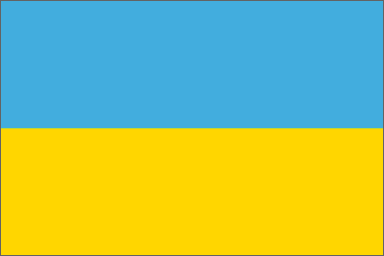 Мій рідний Київ
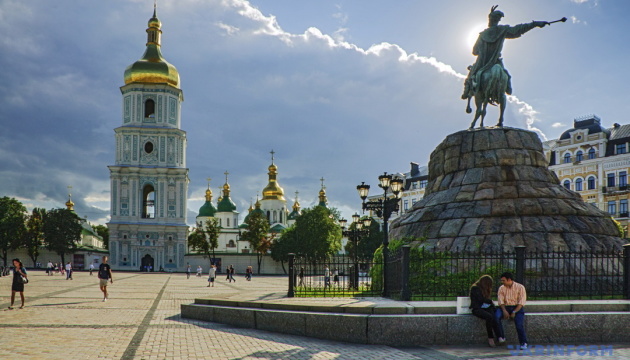 Підготувала: Валентина Панченко
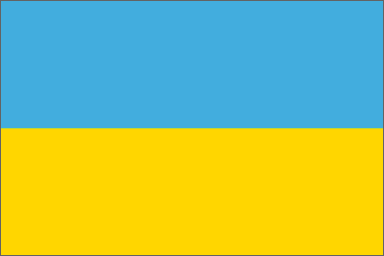 Золоті ворота
Унікальна пам’ятка давньоруського оборонного зодчества ХІ ст. Як головні ворота вони були символом політичної незалежності Києва, а тому виявились одним із об'єктів, яким перш за все намагалися заволодіти його вороги. Але, як свідчать літописи, захопити Київ з боку Золотих воріт не вдавалося нікому.
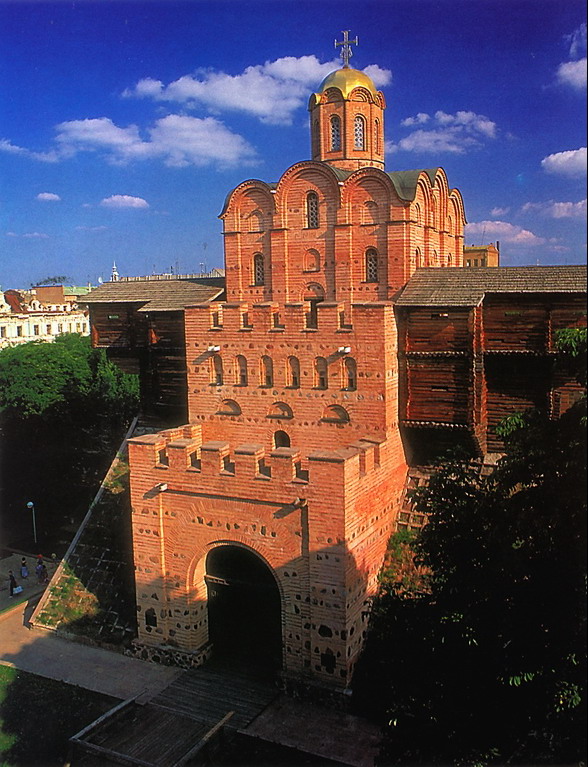 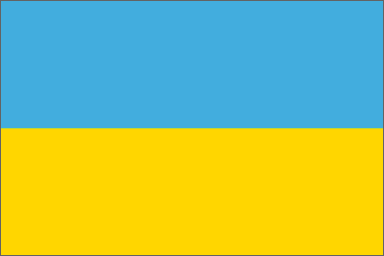 Засновники Києва
Пам'ятник засновникам Києва на Дніпрі є візитівкою столиці України, що символізує її багаторічну історію. Відкриття монумента було приурочено до 1500-річчя з дня заснування Києва. Скульптурна композиція виконана у формі тури, на якій встановлені фігури братів Кия, Щека, Хорива та їх сестри Либідь - легендарних засновників стольного града Києва.
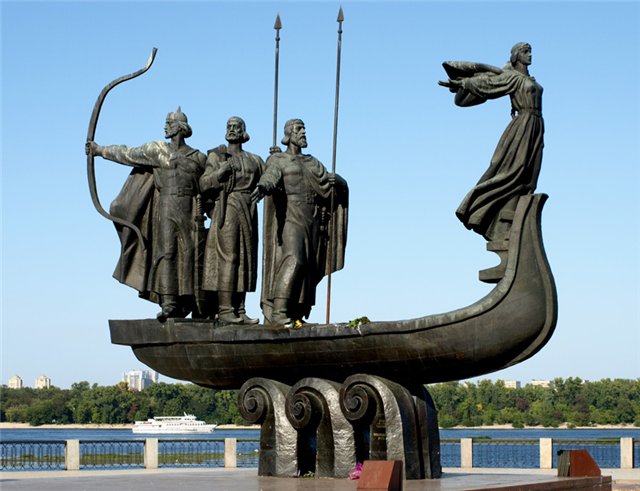 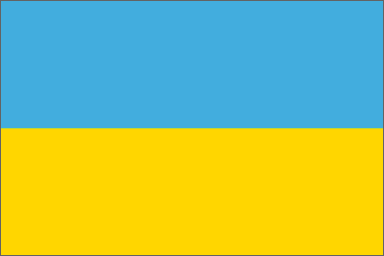 Легенда про Київ
Було це за давніх-давніх часів, коли на землі, що зветься зараз Україною, не було міст і сіл, а люди, наші пращури, жили племенами.
          Широкою рікою у човні пливли три брати та їхня сестра. То були Кий, Щек, Хорив і Либідь. Вони шукали місце для поселення. Дуже сподобався їм мальовничий куточок землі з рікою, горами та родючим ґрунтом.
          Ось тут, на високій кручі над Дніпром, три брати і побудували місто з глибоким ровом, високими мурами і валами для оборони від ворогів.
          Найстарший брат Кий був мужнім і хоробрим. Він довго княжив у своєму роду. Тому його ім'ям названо столицю нашої держави Київ.
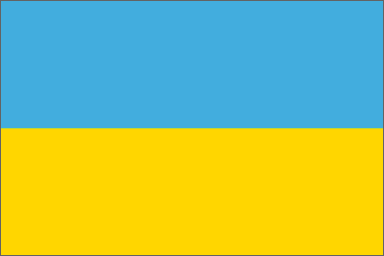 Києво-Печерська лавра
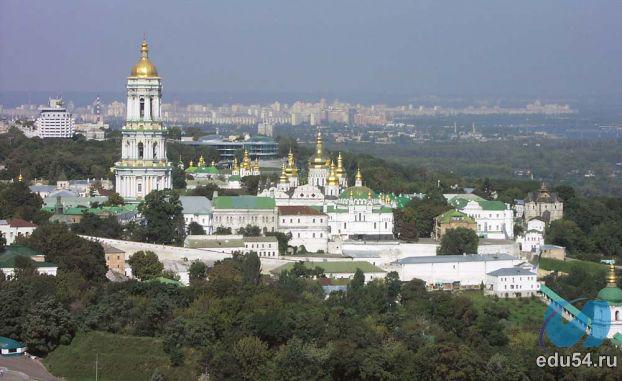 Найбільша православна святиня України, центр православ‘я. Заснована у 1051 році. Києво-Печерську лавру занесено до Світової спадщини ЮНЕСКО, а також до Семи Чудес України.
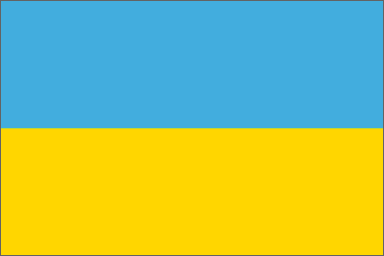 Софіївський собор
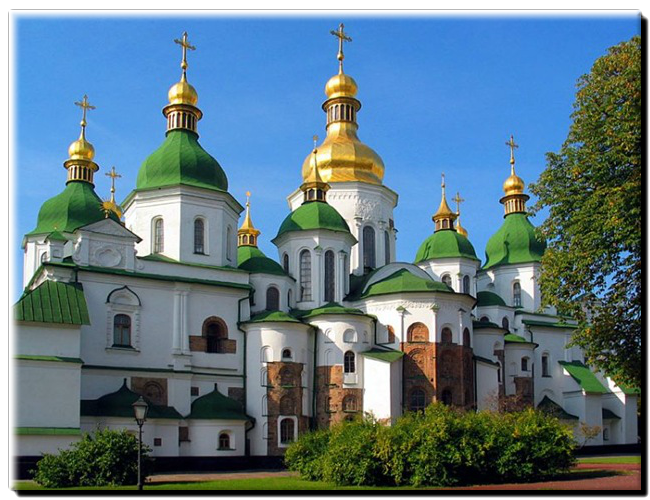 Софіївський собор в Києві був побудований на честь грецького собору Богоматері-Оранти, уособленням якої була Софія (премудра). Місце для храму було вибране символічне – саме тут в 1036 році в битві з печенігами кияни отримали перемогу, а у 1037 році Ярослав Мудрий заклав собор.
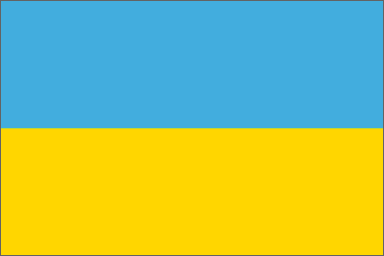 Андріївська церква
Побудовано на Андріївській горі в пам'ять відвідин Києва імператрицею 
     Єлизаветою на місці Хрестовоздвиженської церкви, вважається пам'яткою творчої співдружності російських та українських майстрів. Входить до складу Національного заповідника «Софія Київська».
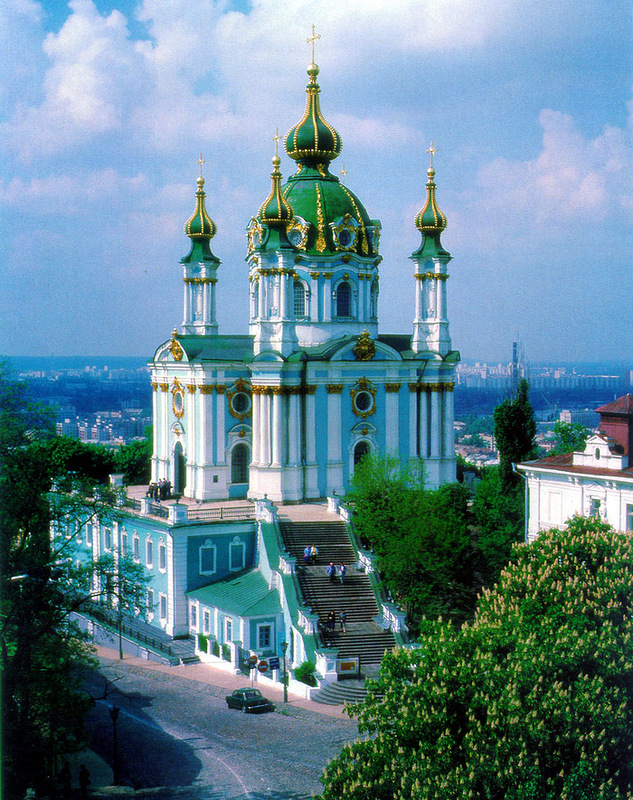 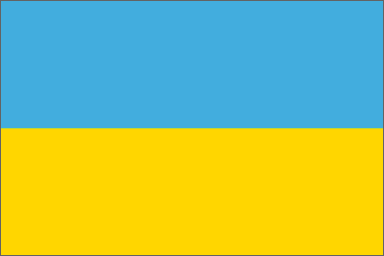 Маріїнський палац
Споруджений як київська резиденція для імператорської сім'ї. Місце для будівництва палацу обрала імператриця Єлизавета. Сьогодні ця історична споруда презентує нашу країну у світі як державна резиденція. Її називають Президентським палацом. У ньому проходять урочисті державні події.
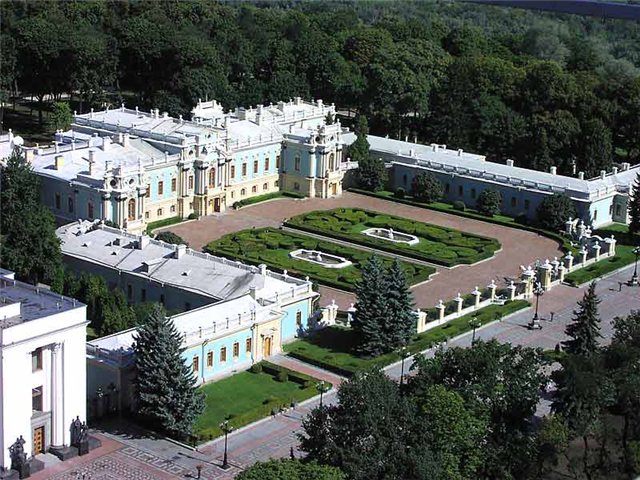 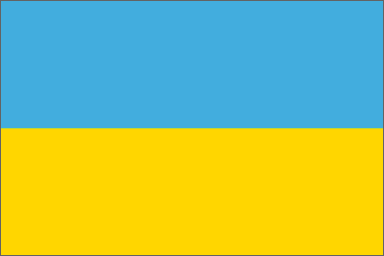 Пам’ятник Князю Володимиру
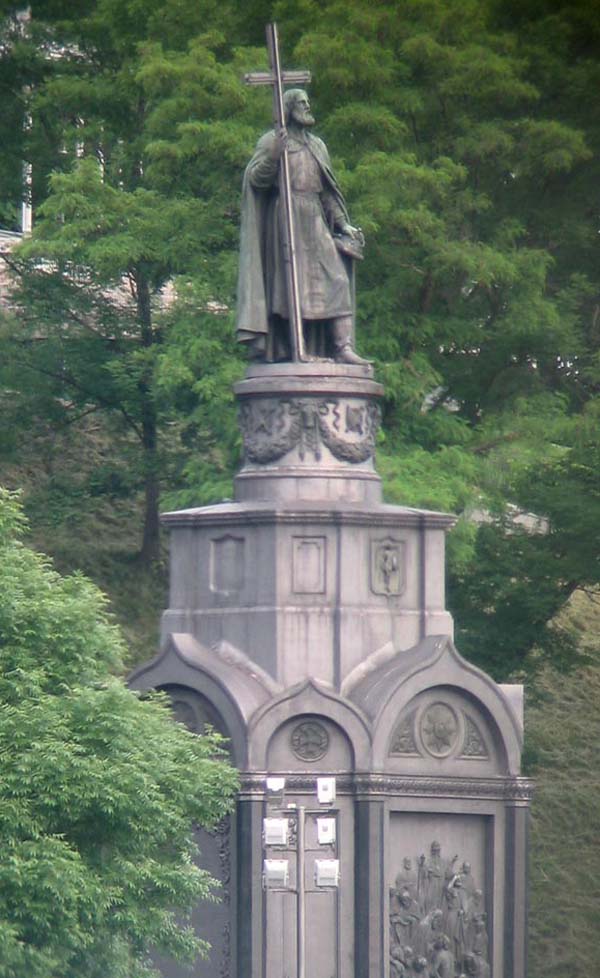 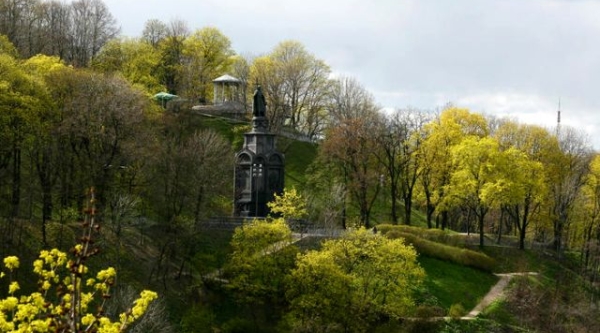 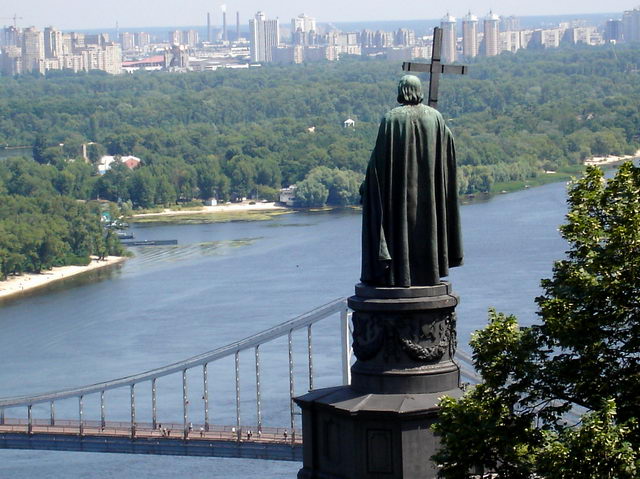 Па́м'ятник Володи́миру Вели́кому — найстаріший пам'ятник Києва, споруджений у 1853 році. Один із символів міста. Розташований на терасі Володимирської гірки.
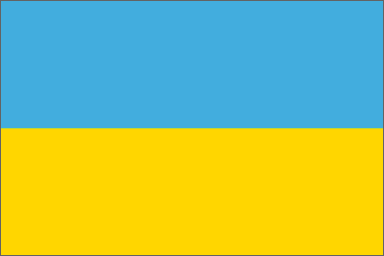 Володимирський собор
Головний  храм Української Православної церкви — Київського Патріархату. Побудований на честь хрестителя Русі - князя Володимира.
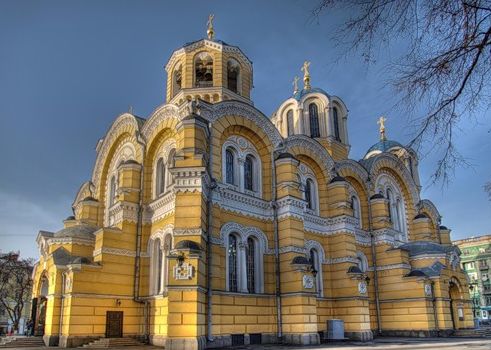 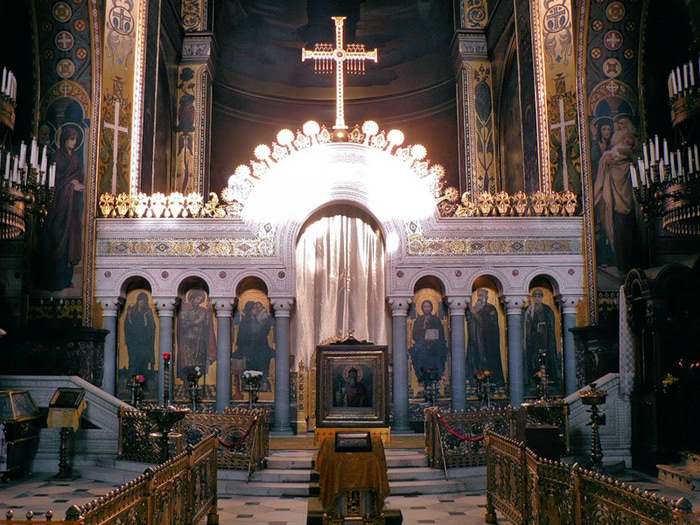 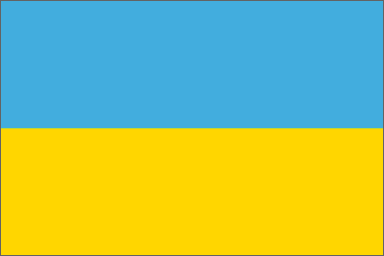 Хрещатик
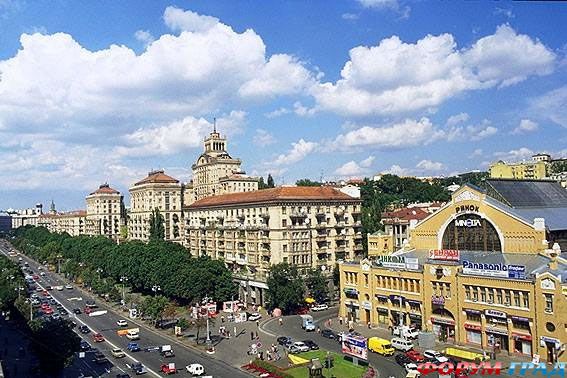 Хрещатик — головна вулиця Києва. Починається від Європейської площі, проходить через Майдан Незалежності, і закінчується 
     Бессарабською площею. На Хрещатику розміщені головні державні  заклади.
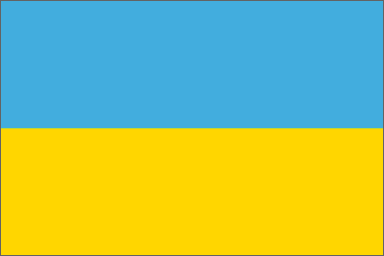 Майдан Незалежності
Майдан Незалежності - центральна площа Києва. Отримала сучасну назву на честь проголошення Україною державної незалежності.
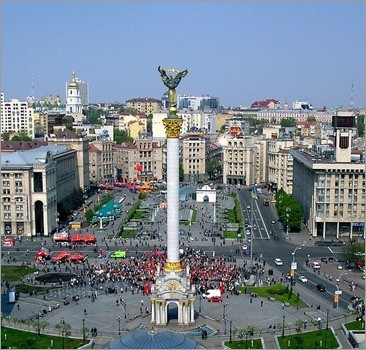 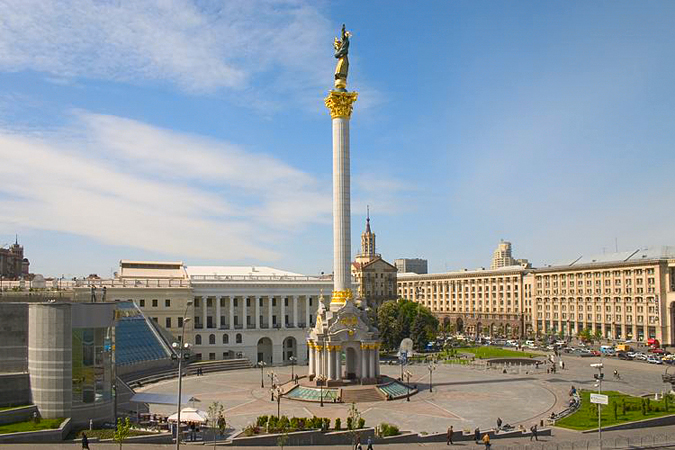 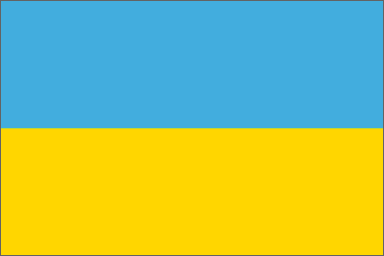 Монумент “Батьківщина – Мати”
Побудований на честь перемоги у Великій Вітчизняній війні 
     1941-1945 р.р. Монумент є символом сили духу українського народу. Фігуру Батьківщини – мати помітно навіть з самих віддаленних містечок Києва.
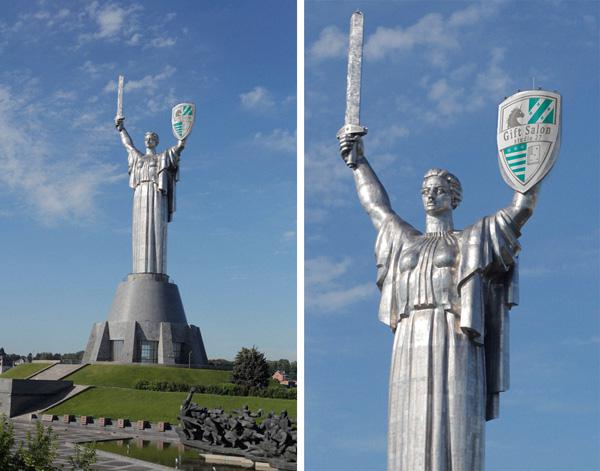 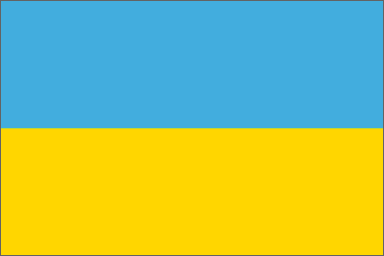 Вірші про Київ
Київ
Наш Київ розіслався На горах над Дніпром, Садами заквітчався, Мов дівчина вінком. Його побудували Брати, батьки, діди. І славно захищали Від лютої біди...        
                         М. Рильський
КиївКиїв-місто історичне,Йому вже багато літ.А воно красиве, вічне,Навесні каштанів цвіт.З нього почалась державаУ прадавні ще часи ...В ньому наша міць і слава,В ньому предків голоси.
     
                                  Н. Забіла